CARMA in the ALMA era
CARMA is well-suited for mapping large fields, extended objects; unique capabilities at 30 GHz
testbed for new instrumentation and techniques
student training
GMCs in M33
22’’ FWHM ALMA primary beam at 230 GHz
900 pointings required!
mosaicing sensitivity ~ nD
use CARMA to locate interesting sources;    
use ALMA to map them with higher resolution
largest scale that can be imaged interferometrically  ~  λ/Bmin
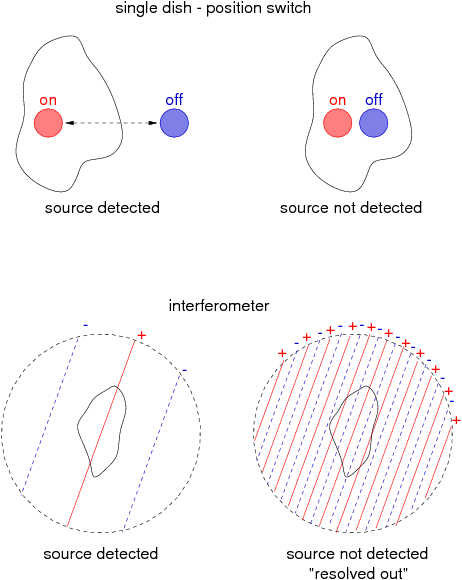 source detected
source resolved out
comparison of largest scales
science cases for extended structures:  1 - SZ observations of clusters
study gas in outskirts of cluster where X-ray emission is weak
SZ-mass scaling, mergers, AGN feedback, etc.
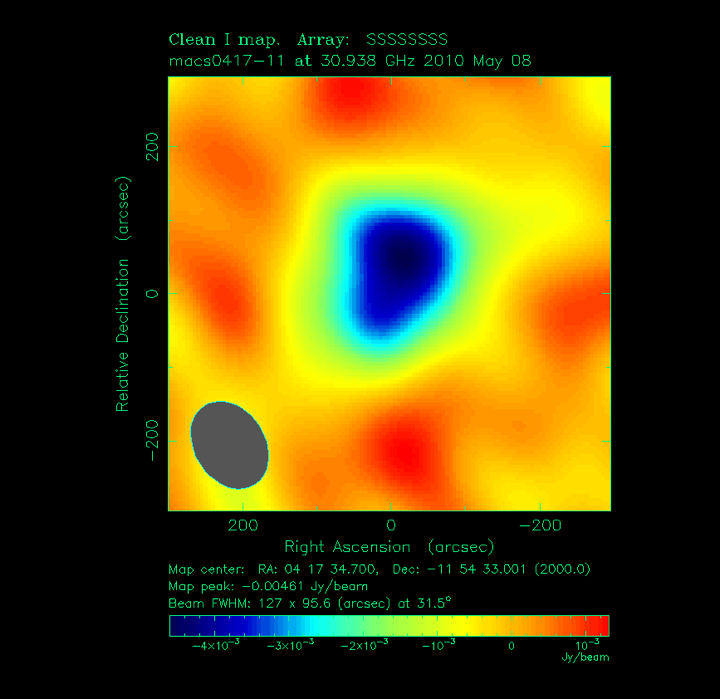 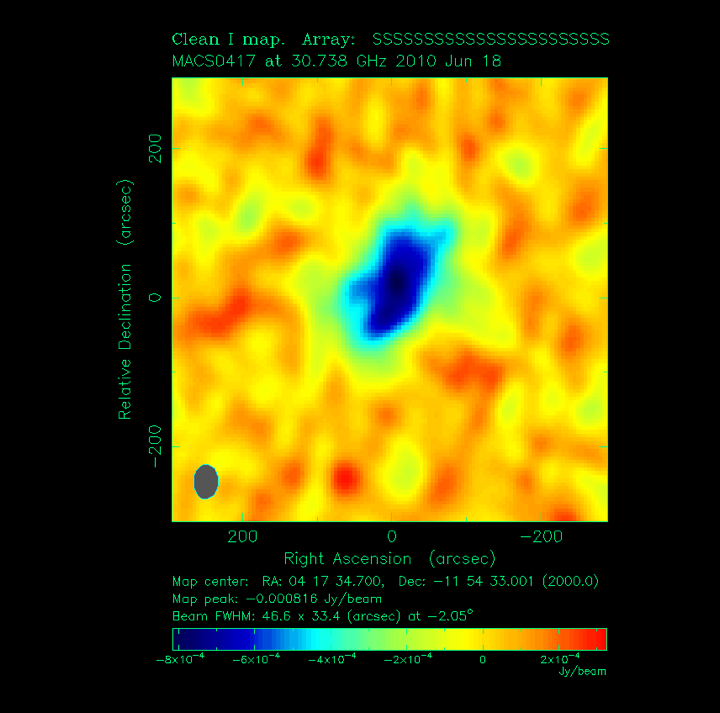 SZA only
15 element hybrid – Jun 2010
Text
2 - turbulent structure in molecular clouds
simulated 3-2 CCS observations, 96 hrs integration
recover power spectrum from 5’’ to 500’’
3 - dust polarization
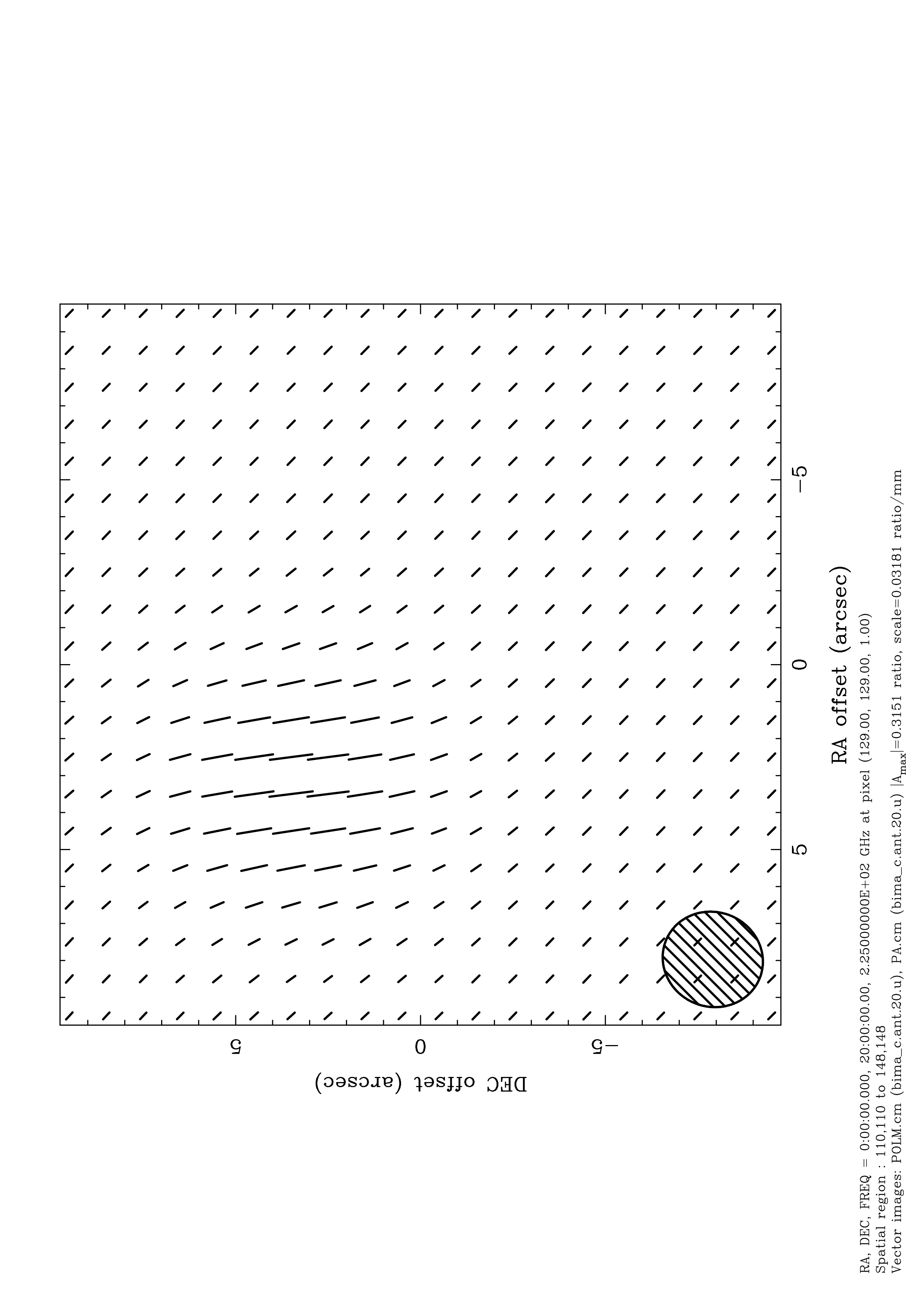 simulated BIMA C-array obs
model
without short spacings, get the WRONG answer -
PA wrong; fractional pol 30% instead of 5%
CARMA as a testbed for new techniques
example: paired antenna calibration system – adaptive optics using 3.5-m telescopes
quasar
science target
3.5-m ant
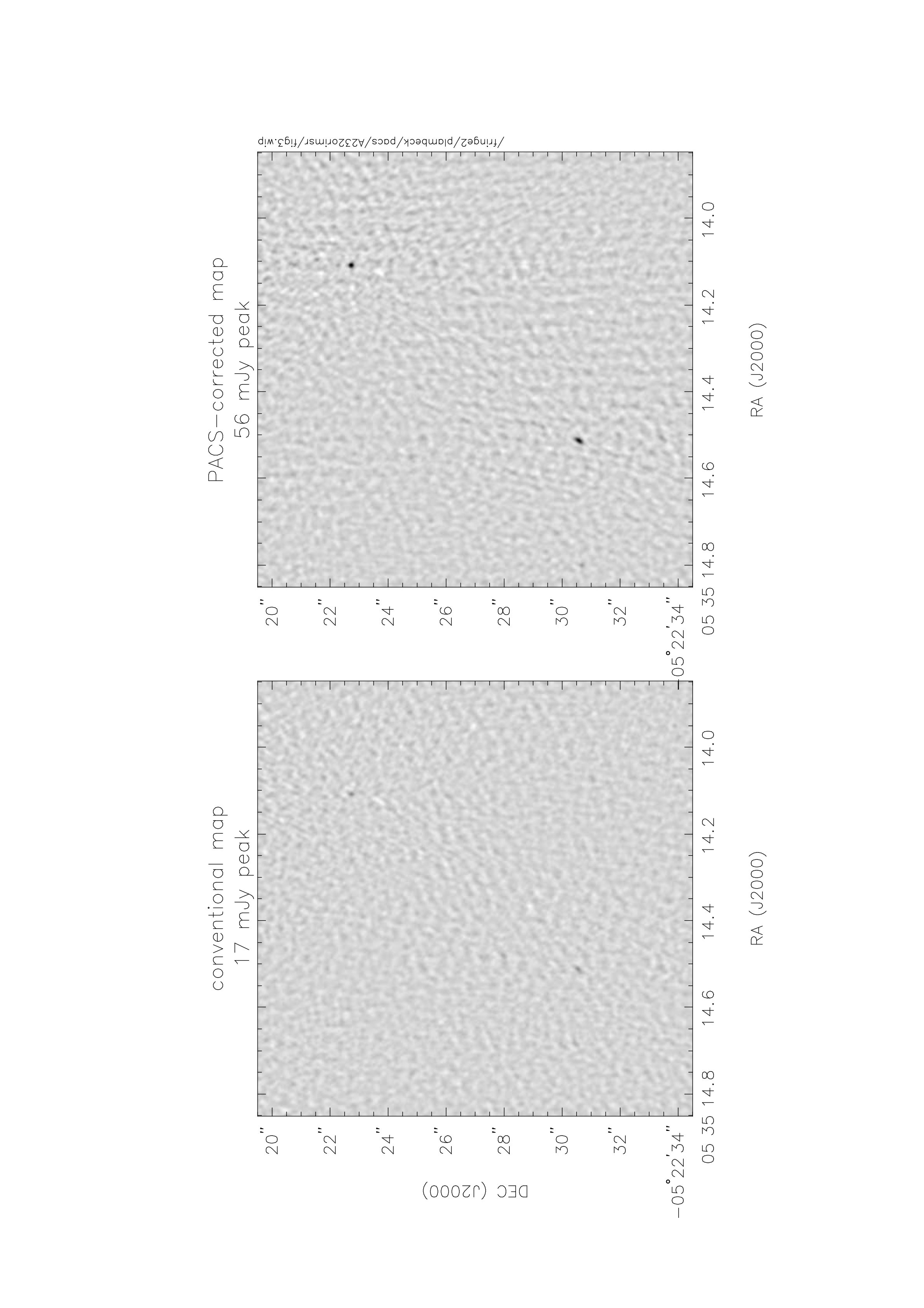 PACS example
230 GHz maps from A-array (baselines to 1.9 km)
H30α recombination line toward BN, but not source I
without PACS
with PACS
BN
source I
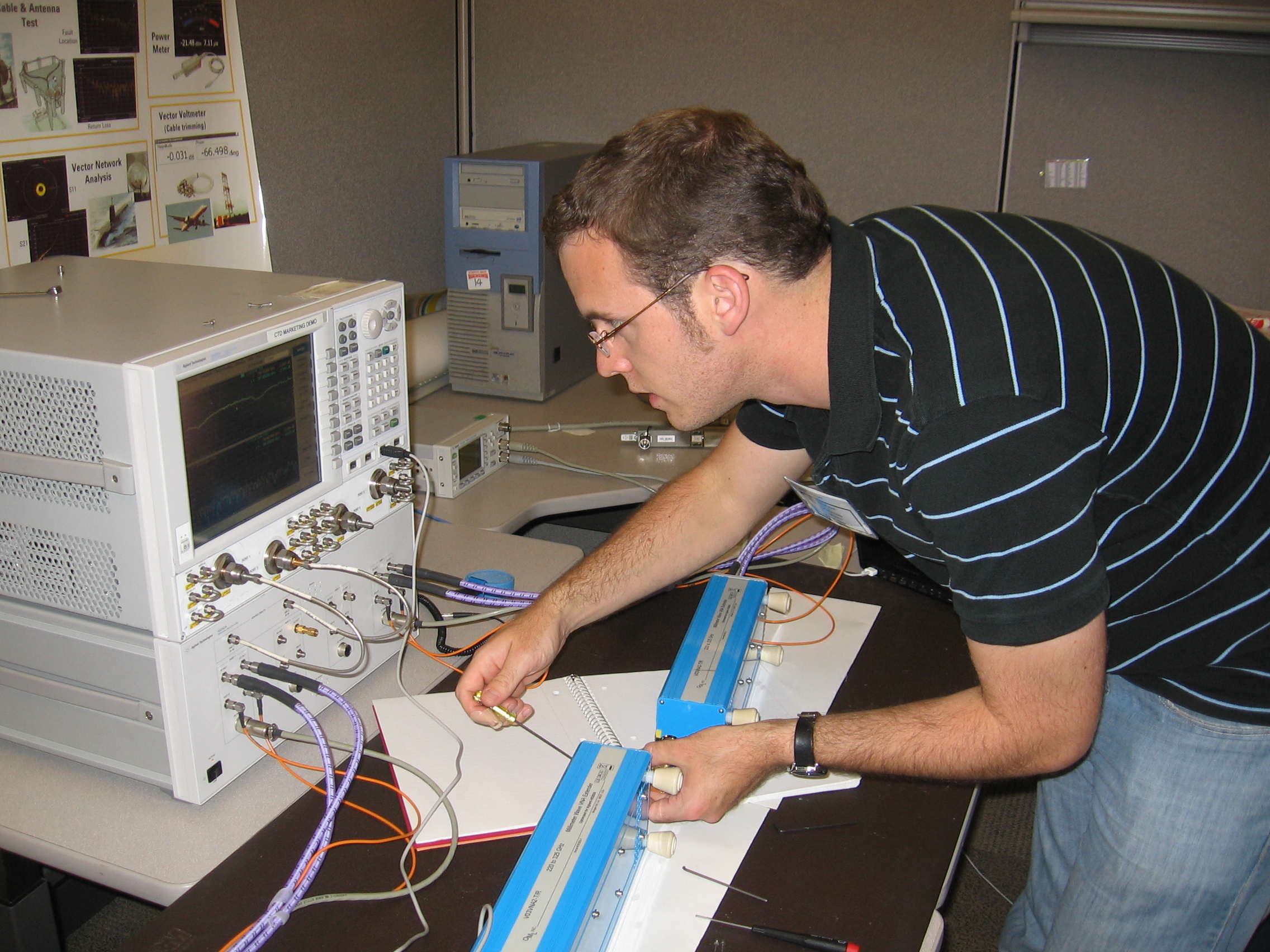 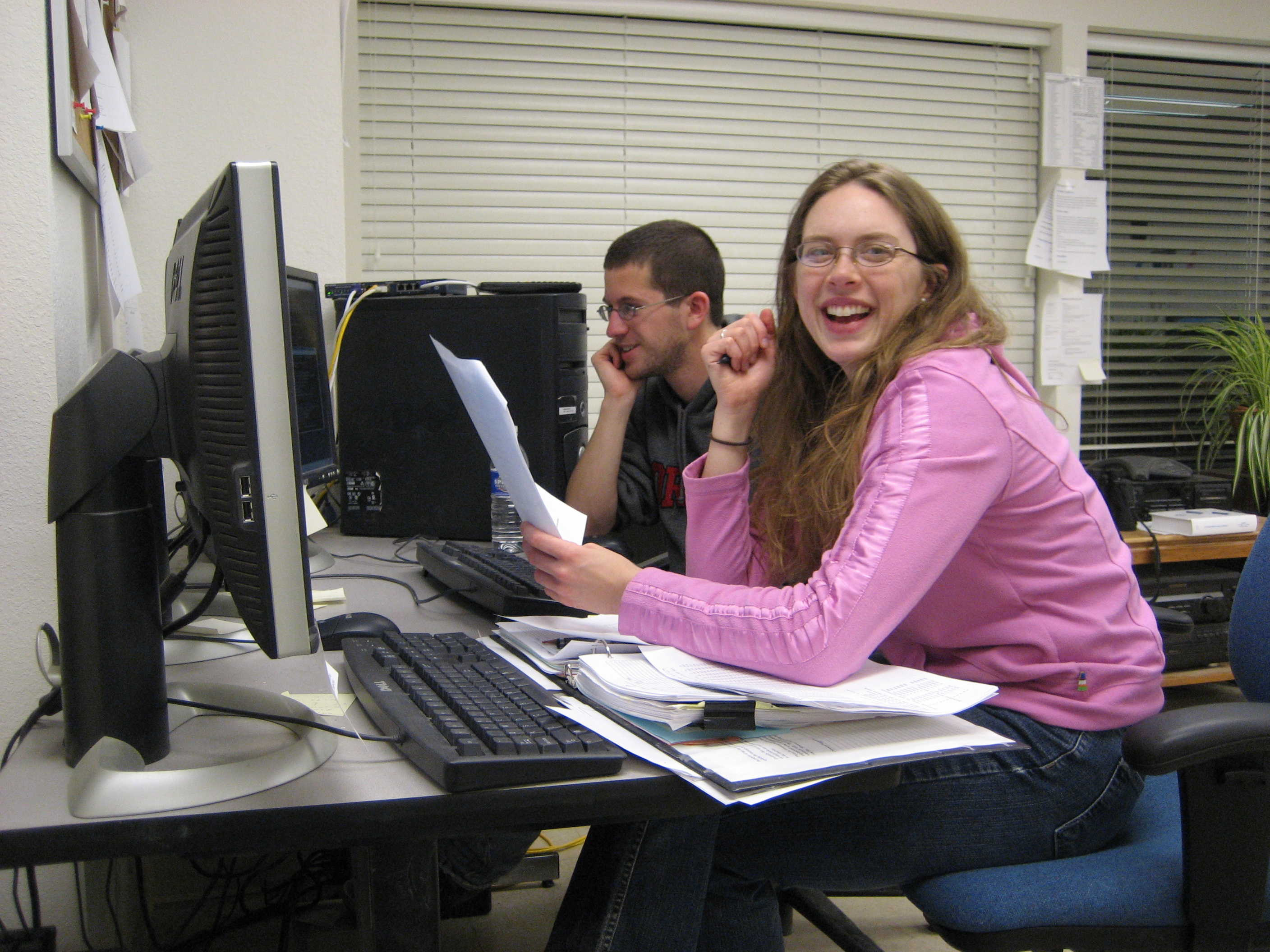 student training
student training
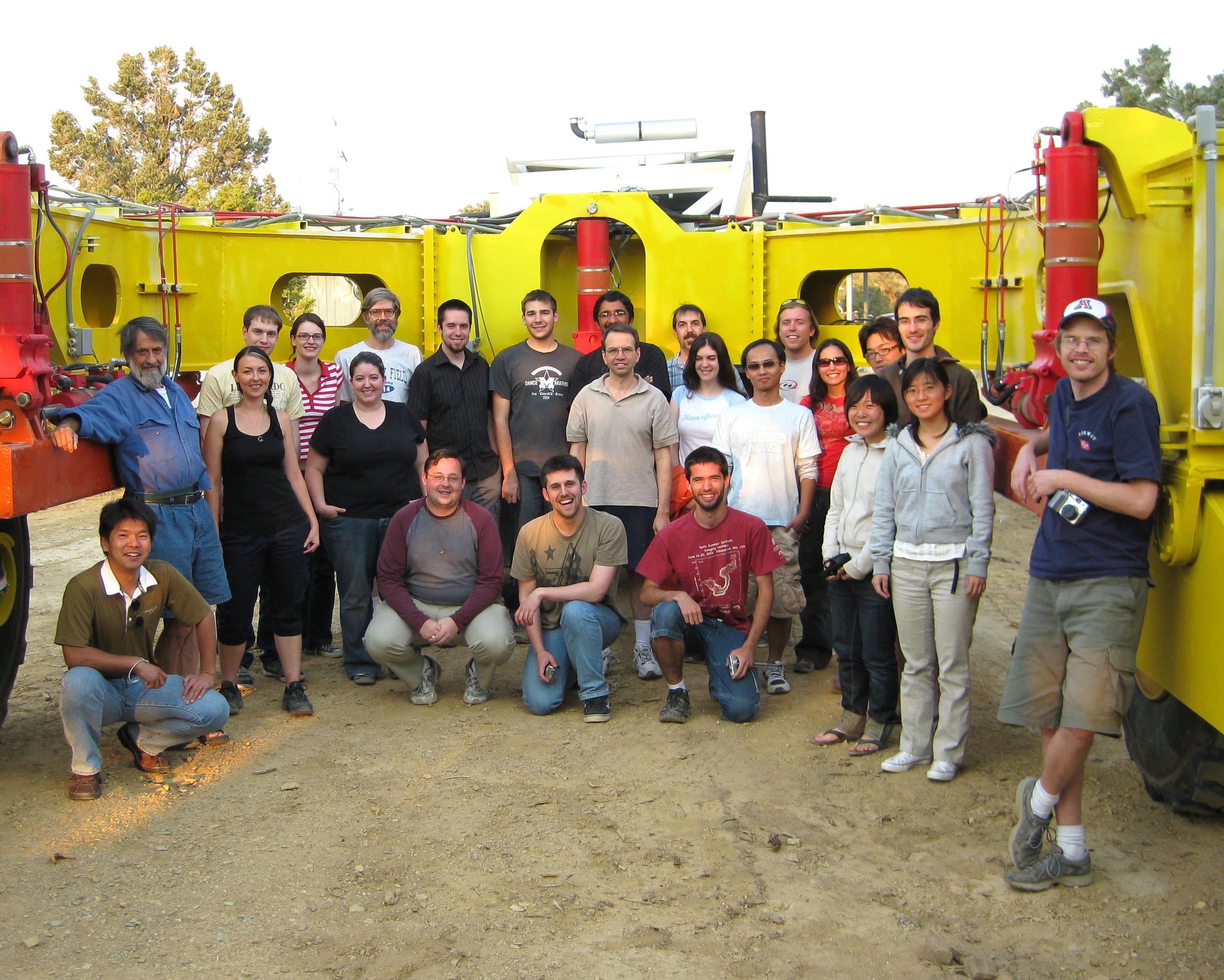 some current instrument developments
1mm dual circular pol receivers, full Stokes correlator  ...enables dust polarization measurements in molecular clouds
VLBI beamformer (ATI grant to Haystack)  ...enables factor of 4-8 SNR improvement for 1mm VLBI on SgrA*
IF switchyard ...enables 32 GHz bandwidth on 10.4-m antennas for higher sensitivity, redshift searches
MRI-funded developments
$3.9 M ($2.7M NSF + $1.2M matching)
install cm receivers on 6-m telescopes (reuse receivers from CBI experiment)
quadruple correlator size to handle 253 baselines       x 8 GHz (reuse existing digital hardware)
...enables higher fidelity observations of SZ in clusters, widefield imaging
future
array receivers?
4 x 4 array achieves ALMA mapping speed
Tony Readhead, Caltech/JPL developing 3mm MMIC arrays
map nearby galaxies, molecular clouds
z-machine?
attach 253 x 8 GHz correlator to just 15 baselines  -> 135 GHz bandwidth each
ultrawideband receivers for entire 3mm + 2mm (+ 1mm) spectrum (use Adrian Lee technology for splitting bands?)
measure 1’’ positions, CO redshifts of IR-detected galaxies